Memory
Memory Processes
&
3 Stage Model
Memory: Motivation / Definition
“Memory is the glue that binds our mental life together.”
Eric Kandel https://www.youtube.com/watch?v=ZKg79cNCVzw


Memory – Differential responding to 			    previously presented stimuli.
Memory Processes
Three Central Memory Processes
Encoding (or Acquisition)
Relies heavily on Sensation & Perception
Environmental stimulation must be “transduced” into action potentials in the nervous system.
Any stimulus that is not encoded cannot be stored

Storage
Any item that is not stored cannot be retrieved

Retrieval
Memory Processes
Encoding (or Acquisition) – The process of 	converting sensory information into a form 	that we can report. 
	Or, the process of gaining new information.
Mantra – Information is the reduction of uncertainty.

Intentional Learning – deliberate effort to 			acquire knowledge for later use.

Incidental Learning – the acquisition of 			knowledge that occurs without 			deliberation or effort.
Memory Processes
Storage – “the creation of a permanent 	record of the encoded information” 	http://en.wikipedia.org/wiki/Memory#Physiology
Consolidation – the “solidification” of new 			information as it transfers from short to 		long term memory.

Consolidation (but not storage) frequently occurs via 	activity in the hippocampus…
Hippocampus Etymology - From the Greek Hippos 	(horse) Kampos (sea monster) 	http://en.wikipedia.org/wiki/Hippocampus
http://en.wikipedia.org/wiki/File:Hippocampus_and_seahorse_cropped.JPG
Hippocampus
Named by Venetian anatomist Julius Caesar Aranzi (1587)
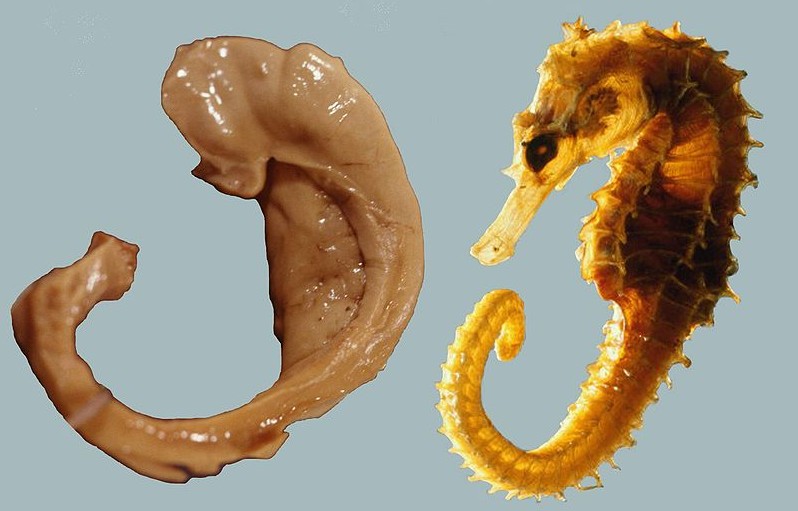 http://en.wikipedia.org/wiki/File:Gray739-emphasizing-hippocampus.png
Hippocampus
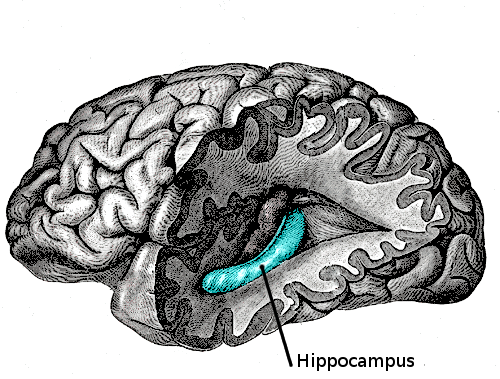 http://en.wikipedia.org/wiki/File:MRI_Location_Hippocampus_up..png
Hippocampus
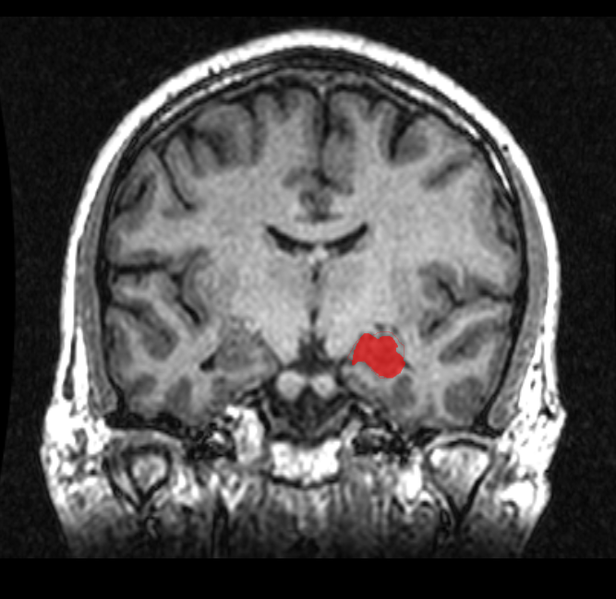 http://en.wikipedia.org/wiki/File:Hippocampus.gif
Hippocampus
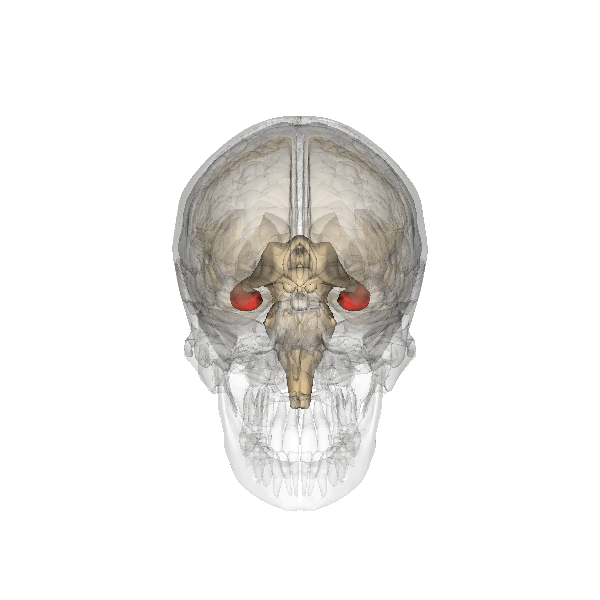 http://en.wikipedia.org/wiki/File:Place_Cell_Spiking_Activity_Example.png
Hippocampus
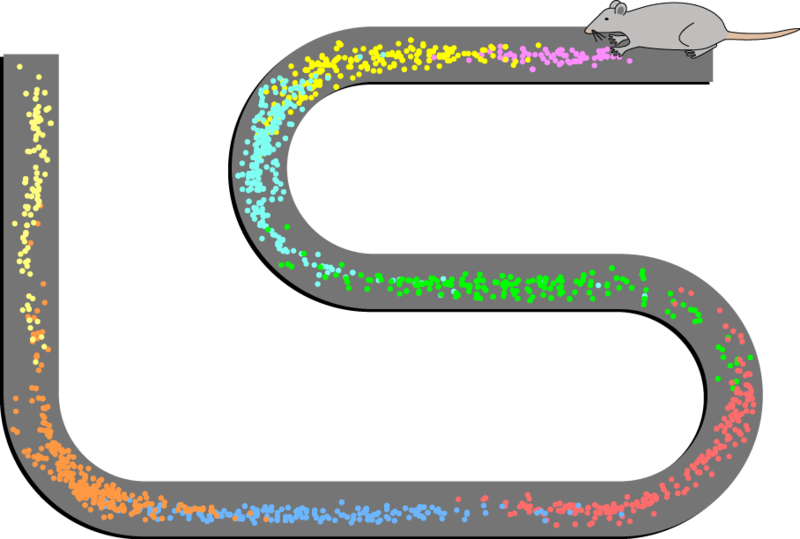 http://en.wikipedia.org/wiki/File:Place_Cell_Spiking_Activity_Example.png
Figure Caption
“Spatial firing patterns of 8 place cells recorded from the CA1 layer of a rat. The rat ran back and forth along an elevated track, stopping at each end to eat a small food reward. Dots indicate positions where action potentials were recorded, with color indicating which neuron emitted that action potential.”

Note: You will frequently see “CA1”, “CA2”, “CA3” to refer to specific subsections of the Hippocampus’ cornu ammonis (CA)
Memory Processes
Retrieval – The use of stored information.

Recall – A type of retrieval that requires 			 information about a previously 			 presented stimulus that is not 				 currently in the environment. 

Recognition– A type of retrieval that requires 			judging a stimulus that is physically 			present in the environment.
https://commons.wikimedia.org/wiki/File:Oppstilling-2.jpg
Recognition Example
Police Lineup
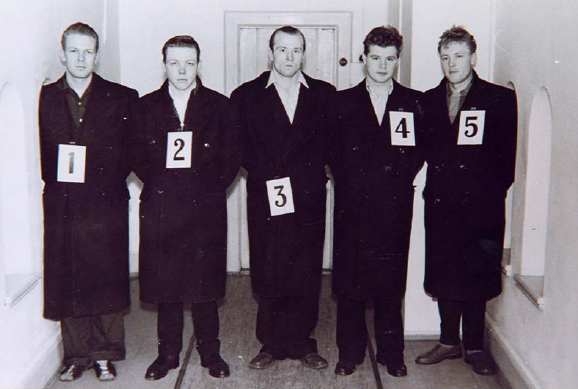 Multiple Choice Tests Rely on Recognition
Discussion Question - What are the costs & benefits of 
	colleges & universities “going Test Optional”
	i.e., not requiring applicants to submit 	standardized test scores?
http://en.wikipedia.org/wiki/File:Matura2005_ILOSzczecin.jpg
http://en.wikipedia.org/wiki/File:Cito_Eindtoets_Basisonderwijs.JPG
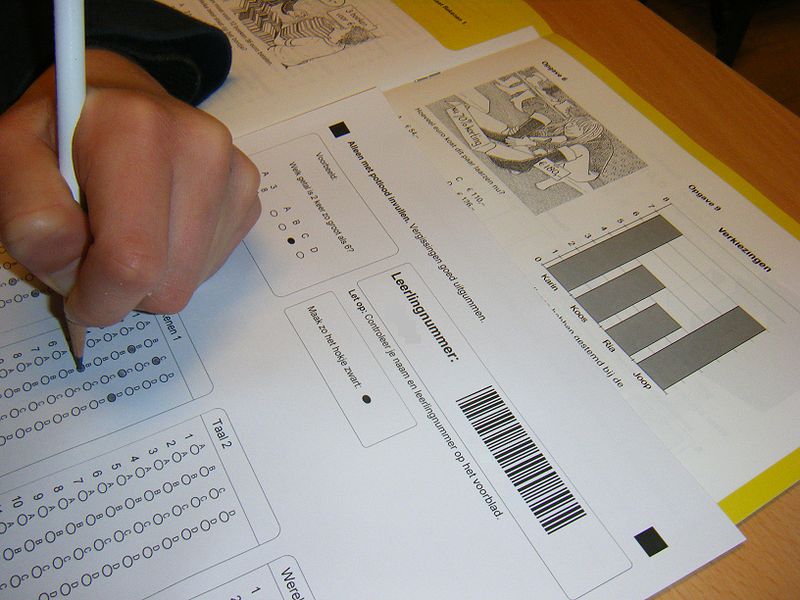 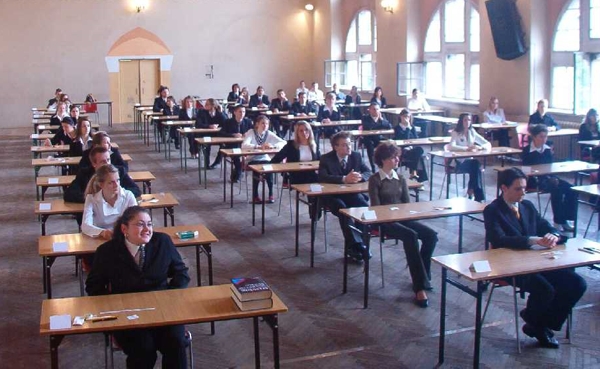 http://en.wikipedia.org/wiki/File:Multistore_model.png
Three-Stage Model of Memory
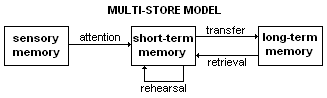 Sensory Memory
Sensory Memory – “holds sensory information 	for a few seconds or less after an item is 	perceived.” http://en.wikipedia.org/wiki/Memory#Sensory_memory

Iconic Memory  
fast decaying store of visual information

Echoic Memory  
fast decaying store of auditory information

Haptic Memory  
fast decaying store of tactile (“touch”) information
Short Term Memory
Short Term (Working) Memory – a type of 	memory that operates in the seconds to 	minutes time scale, with a limited 	capacity. 

Miller’s Magic Number – The alleged capacity 	of short term memory (STM) is 	approximately 7 items + 2.
Short Term Memory Phenomena
Chunking – The process of organizing 				(“recoding”) information to-be-			remembered by grouping / combining 		items into larger units.

Mantra: Organization is a key to memory!
Experts often have the same memory capacity as novices, but organize information differently.

Maintenance (Rote) Rehearsal – The act of 			repeating (silently or aloud) information 		to-be-remembered.
Long Term Memory
Long Term Memory (LTM) – a type of memory 	that operates on the time scale of minutes to 	years, with a comparatively large capacity.

Analogy: 
STM  A book that you hold on your lap now
Or, the individual file currently open on your computer
LTM  The entire library 
Or, all the files on your computer drive
Levels of Processing
Levels of Processing – An approach to the 	study of memory that emphasizes how 	memory depends on the qualities of the 	tasks one performs. 

Shallow Processing – Tasks that require only 			sensory level information 

Deep Processing – Tasks that require semantic 			information, i.e., knowledge of 				what items mean and/or relate to 			one another.
Primacy & Recency Effects in Recall
Primacy Effect – the phenomenon in which 		items presented earliest in a 			sequence are recalled more 			frequently than those presented in 		the middle.

Recency Effect – the phenomenon in which 		items presented near the end of a 		sequence are recalled more 			frequently than those presented in 		the middle.
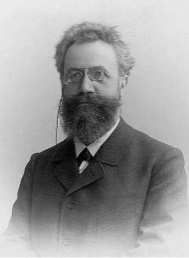 Hermann Ebbinghaus
http://en.wikipedia.org/wiki/File:Serial_position.png
Serial Position Effect
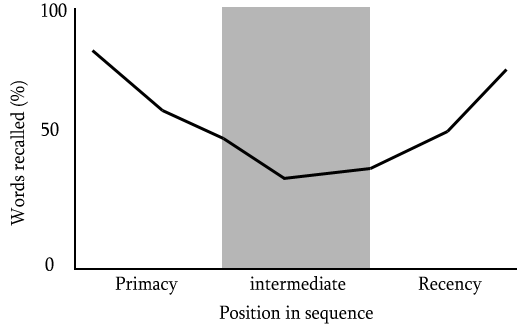 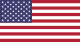 https://commons.wikimedia.org/wiki/File:Ebbinghaus2.jpg
Serial Position Effect
The recency effect can be disrupted with an interference task, e.g., testing recall after requiring participants to count backwards from 100, by 7’s. 

This disruption demonstrates that the recency effect relies on retrieval from working memory.

The interference task does not similarly disrupt primacy effect, suggesting that distinct neural events govern the recency and primacy effects.
Serial Position Effect
The primacy effect can be enhanced or reduced, respectively, by slowing or speeding the stimulus presentation.  

Slowing the presentation rate allows more time for rote rehearsal and long term storage.

Slowing or speeding the presentation rate has no effect on the recency effect, suggesting that distinct neural events govern the recency and primacy effects.
Dissociations
Dissociation – occurs when one behavior (“A”) 	can be disrupted without altering a separate 	behavior (“B”), suggesting at least some 	independence between the neural events 	governing the two behaviors.

Double Dissociation – occurs when one behavior 	(“A”) can be disrupted without altering a 	separate behavior (“B”) –and vice versa –  	suggesting considerable independence 	between the neural events governing the 	two behaviors.
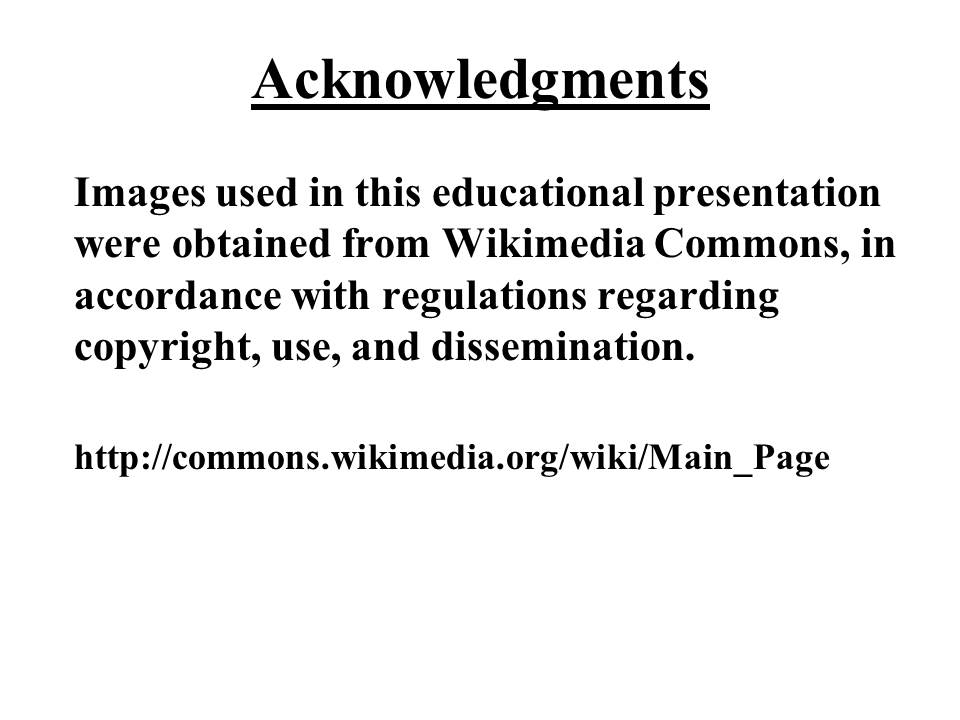